ГБОУ Гимназия № 1505 
«Московская городская педагогическая гимназия – лаборатория»
Диплом
Компьютерное моделирование в экономике: задачи теории расписаний
Автор: Стулова Елена, ученица 10 класса «А»
Руководитель:  Пяткина Г.А.
Москва
2016
Тема диплома
Теория расписаний – это один из разделов математики, в котором рассматриваются проблемы упорядочения.
Задачи теории расписаний
Задача о двух станках
Задача о шлюзе
Актуальность диплома
Весь мир зависит от задач теории расписаний. Без них прекратится работа общественного транспорта, кораблей, без них работа больших производственных предприятий перестанет быть быстрой и эффективной. Но теория расписаний владеет и нашей повседневной жизнью, каждый день от нас требуется найти наиболее быстрое и наименее затратное решение среди большого количества вариантов и комбинаций.
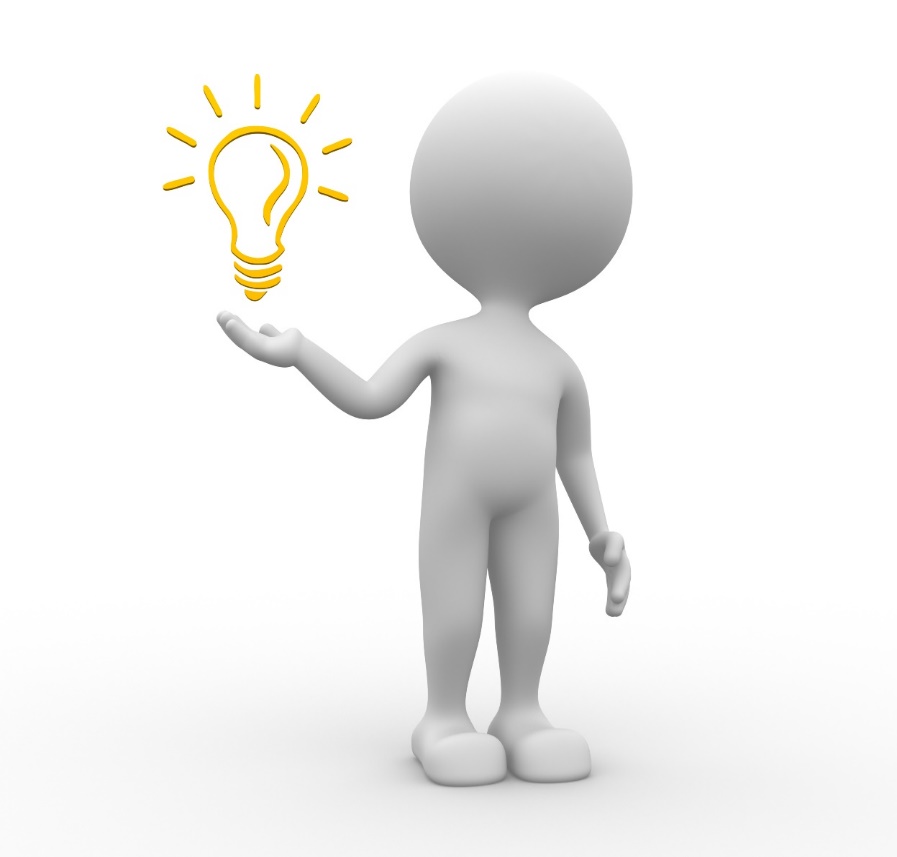 Проблема диплома
Иногда нам требуется найти решение здесь и сейчас, но большое количество данных и условий в задаче мешают сделать это.
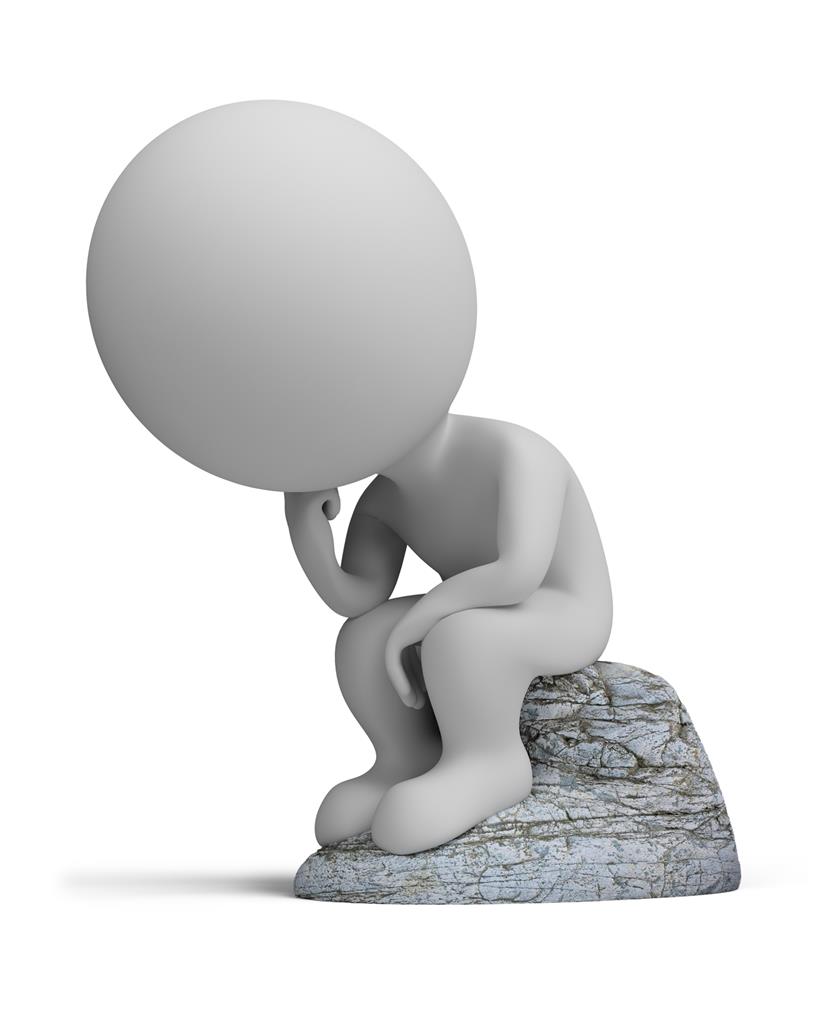 Цель диплома
Целью диплома является изучение алгоритма решения задач теории расписания, а также создание моделей, которые помогут в решении задач конкретных типов.
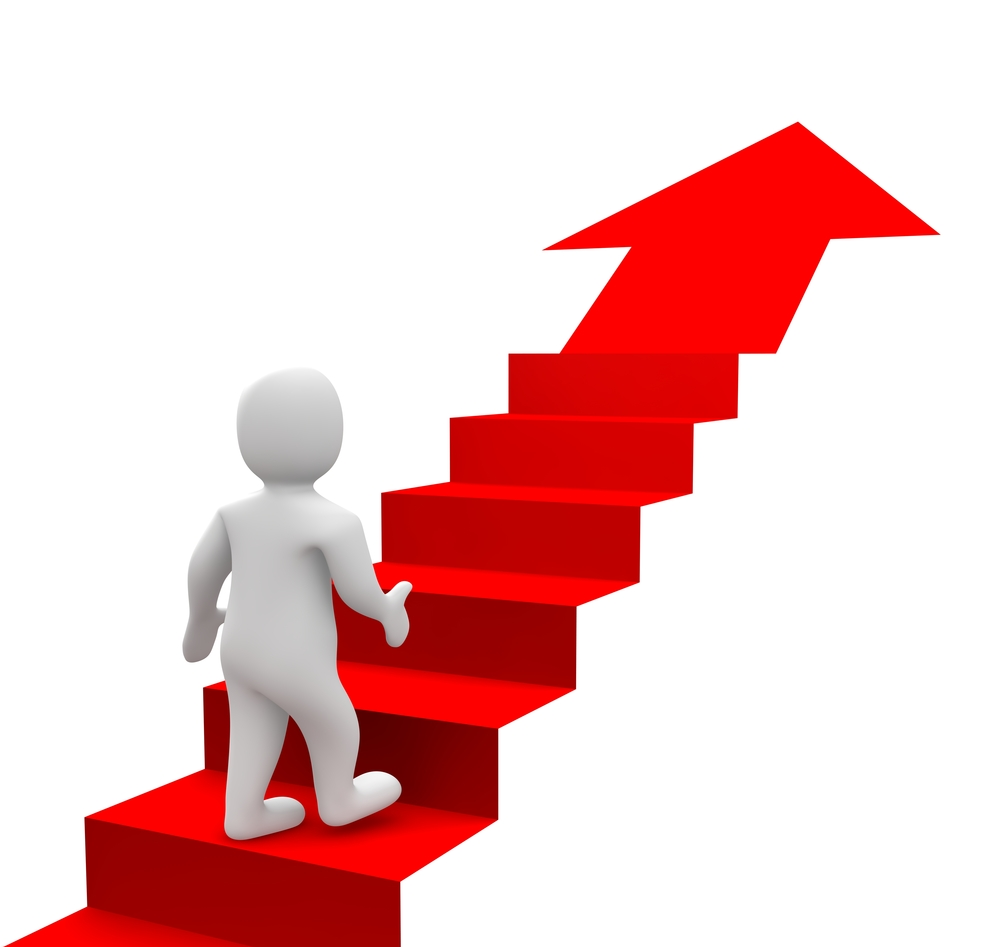 Объект и предмет исследования
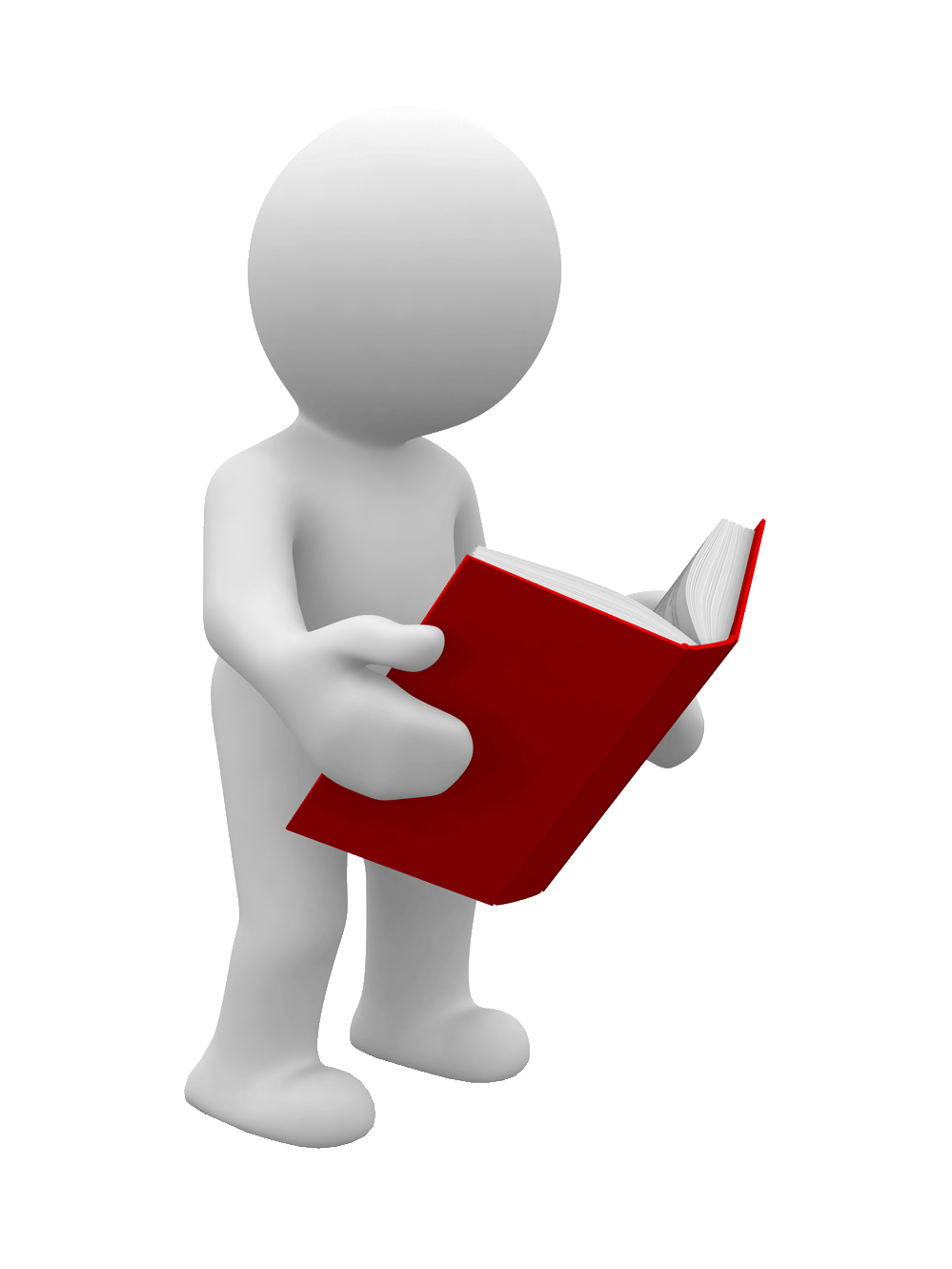 Объектом моего исследования служат задачи теории расписаний.

Предметом исследования служит изучение моделей задач теории расписаний и их решений.
Задачи диплома
-Изучить литературу по данной теме
-Изучить модели и этапы разработки информационной модели
-Разобраться в задачах теории расписаний
-Разобраться подробнее в алгоритме Джонсона
-Создать математическую модель для алгоритма Джонсона
-Проанализировать полученную модель
-Написать единый текст диплома
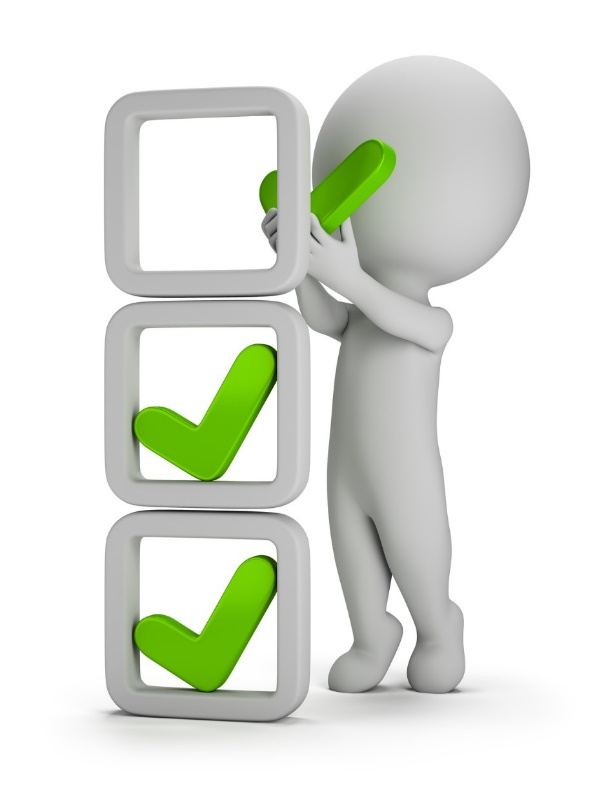 Изученная литература
Книги
Поляков, К.Ю. Информатика. Углублённый уровень: учебник для 11 класса: в 2 ч. Ч.1 / К.Ю. Поляков, Е. А. Ерёмин. – М.: БИНОМ. Лаборатория знаний, 2013. -240с.
 Угринович Н.Д. Исследование информационных моделей. Элективный курс: Учебное пособие. / Н.Д. Угринович. - 2-е изд., исп. и доп. - М.: БИНОМ. Лаборатория знаний, 2006. – 200с.: ил.
Электронные ресурсы
А. А. Корбут и Ю. Ю. Финкельштейн. Дискретное программирование, Серия «Экономико-математическая библиотека» [Электронный ресурс]. 1969. — 368 с. – Режим доступа: http://edu.alnam.ru/book_dpr.php?id=15 .
Разработка Института дистантного образования Российского университета дружбы народов, Информационное моделирование [Электронный ресурс]. -2006. - http://www.ido.rudn.ru/nfpk/inf/inf9.html. 
Шпаргалки по дисциплине планирование на предприятии, Плановый баланс доходов и расходов предприятия [Электронный ресурс]. -2006-20012. – Режим доступа: http://financial-opp.ru/shpargalki-po-planirovaniyu-na-predpriyatii/30-shpargalki-po-operativnoproizvodstvennomu/708-zadacha-o-dvuh-stankah.html.
Спасибо за внимание!